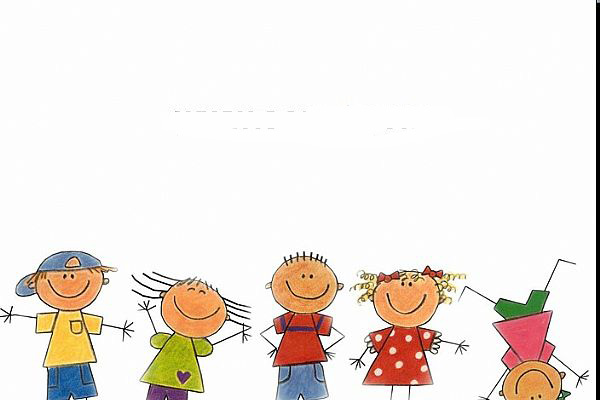 第四屆會專班複試說明
甄選比例
口試很重要 !
口試很重要 !
口試很重要 !
備審資料
現場面試
備審資料
現場面試
備審資料說明
備審資料一式4份2.15頁以內(不含封面、目錄)3.可以正反面4.以表格呈現較佳
備審資料一式4份
備審資料一式4份
面試資料製作
~原則~
三要: 要有特色
          要有創意
          要精簡扼要
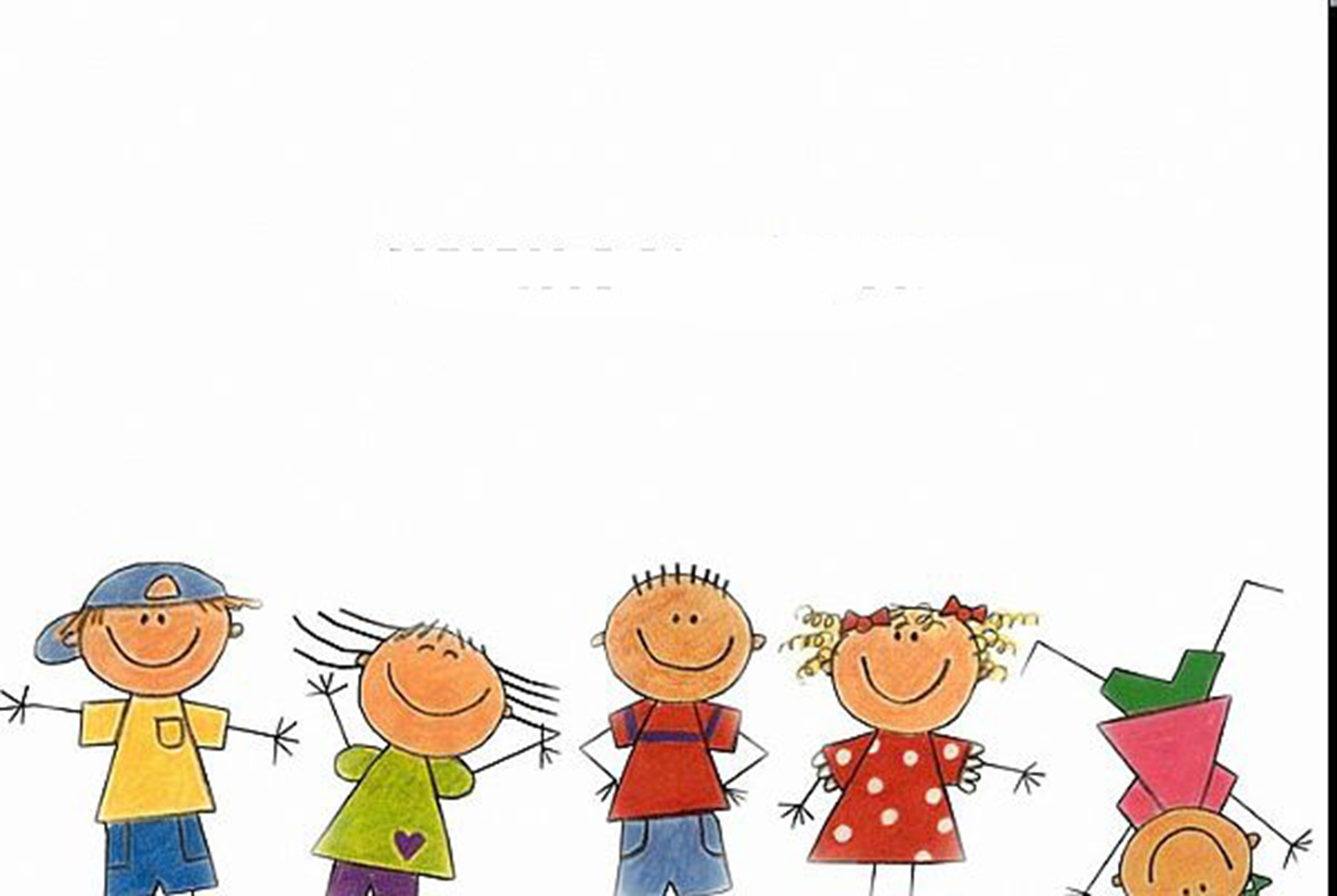 面試資料的製作
履歷+自傳
讀書計畫
讀書計畫/生涯規劃
自傳
過去
未來
現在
步驟一:收集自己資料
影響/與會資系有關
     家人特質、工作、教養方式、期望、活動…..
與會資系有關
     謹慎、細心、負責、品德、情緒穩定、抗壓性…
影響/與會資系有關
     體育活動、看電影、閱讀、手工藝…..
影響/與會資系有關 ( 扮演的角色、工作、參與時間、貢獻、成果 )
     課業  ( 專長學科、小論文、專題 )     
     社團、幹部、小老師、志工服務、營隊、活動…..
影響/與會資系有關
     檢定、證照、競賽、遊學…..
步驟一:收集自己資料
人格測驗量表:事務型 (商學院)
備審資料
現場面試
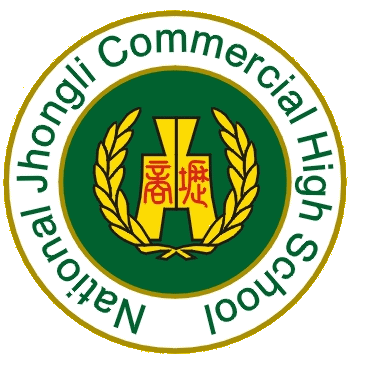 面試官
面試官
面試官
A
E
I
B
F
J
C
G
K
面試
試場一
試場二
試場三
第一站
 合作力
第二站
 學習力
第三站
品格與態度
準
備
教
室


抽題
D
H
L
1
2
3
4
5
3
4
5
1
2
5
1
2
3
4
學生群
學生群
學生群
14
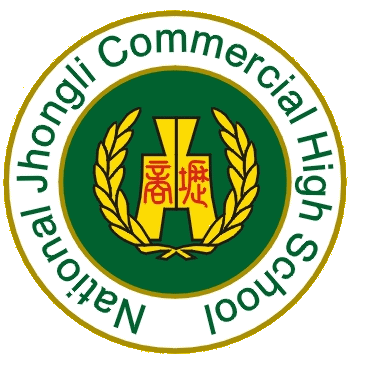 面試
1.面試共三站：「合作力」、「學習力」、「品格與態度」

2.前15分鐘抽題，每人抽3題。

3.試入場，按安排順序入座並回答題目。

4.回答3分鐘，不足3分或簡短，由委員現場發問。

5.回答問題前，先報姓名、學號及抽到的題目。

6.同一試場學生必須待全部學生回答完後再換場。

7.面試跑關順序說明: 編號1、2、3、4、5之面試者，
 試場一順序為:12345，
 試場二順序為:34512，
 試場三順序為:51234，以此類推之。
15
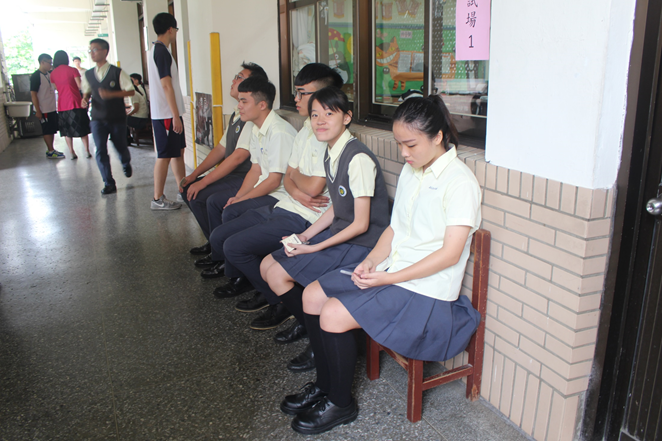 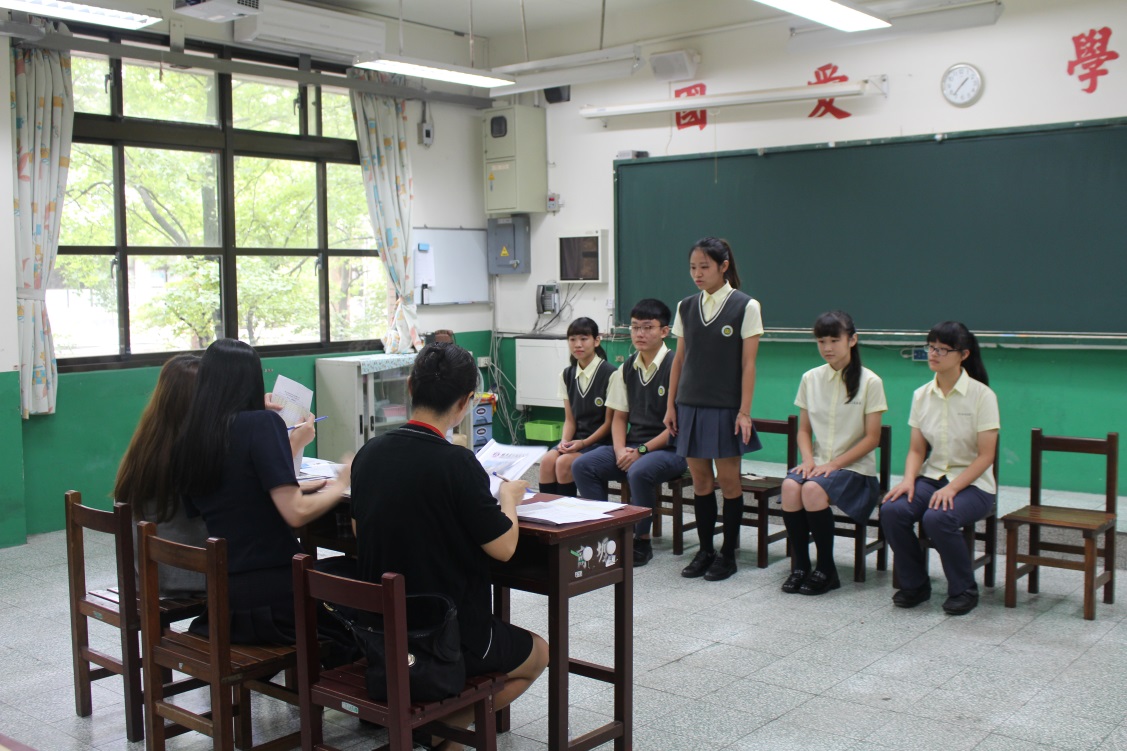 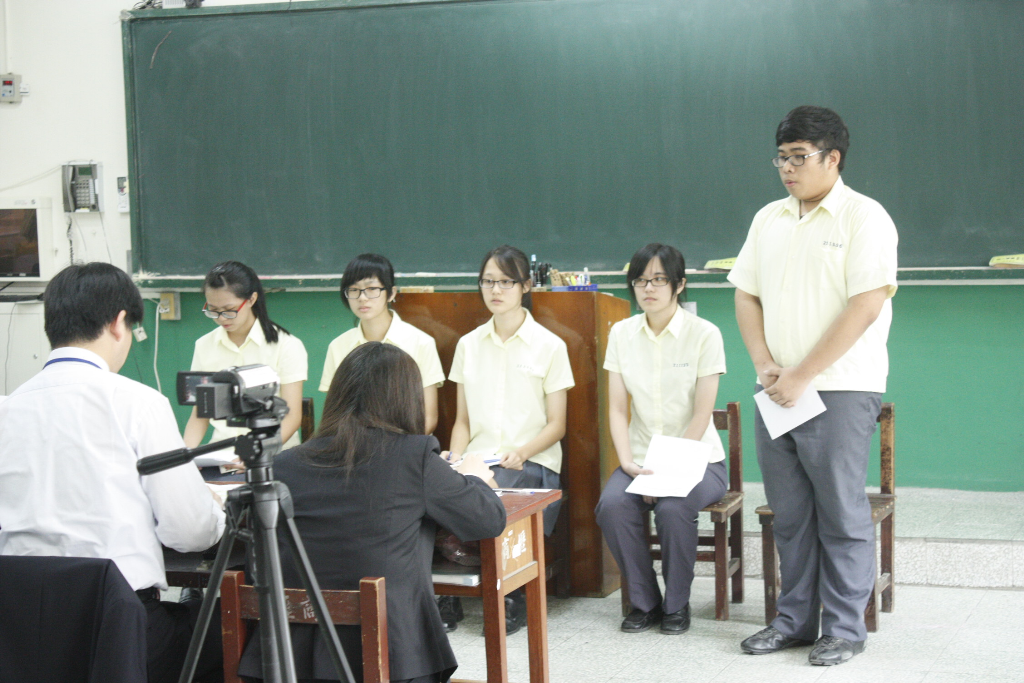 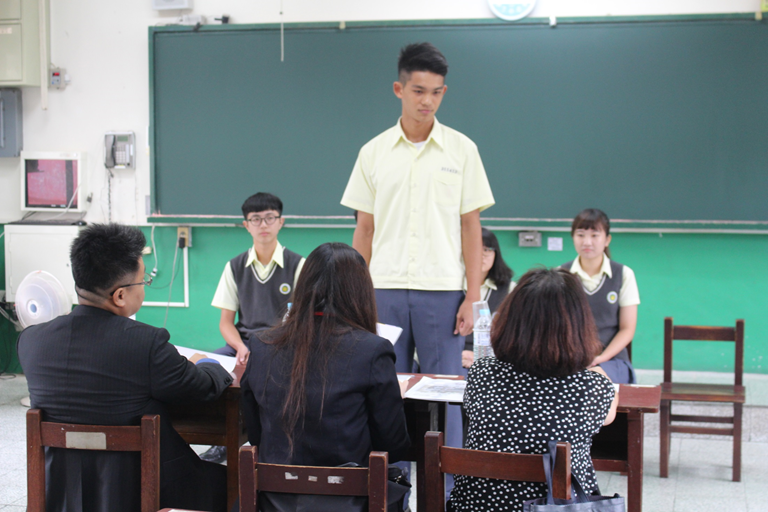 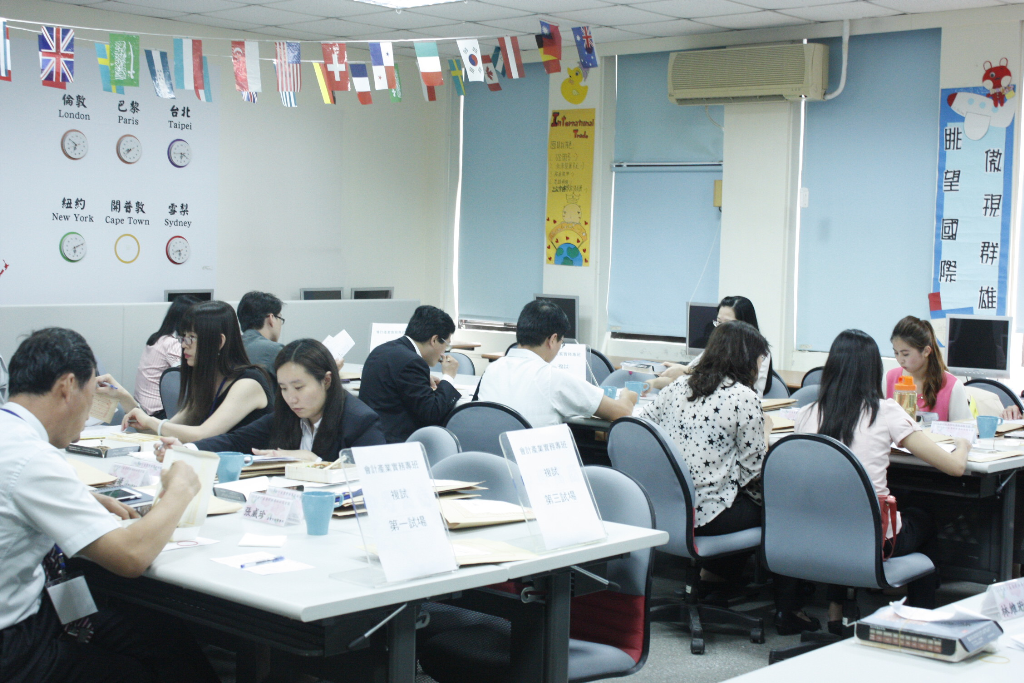 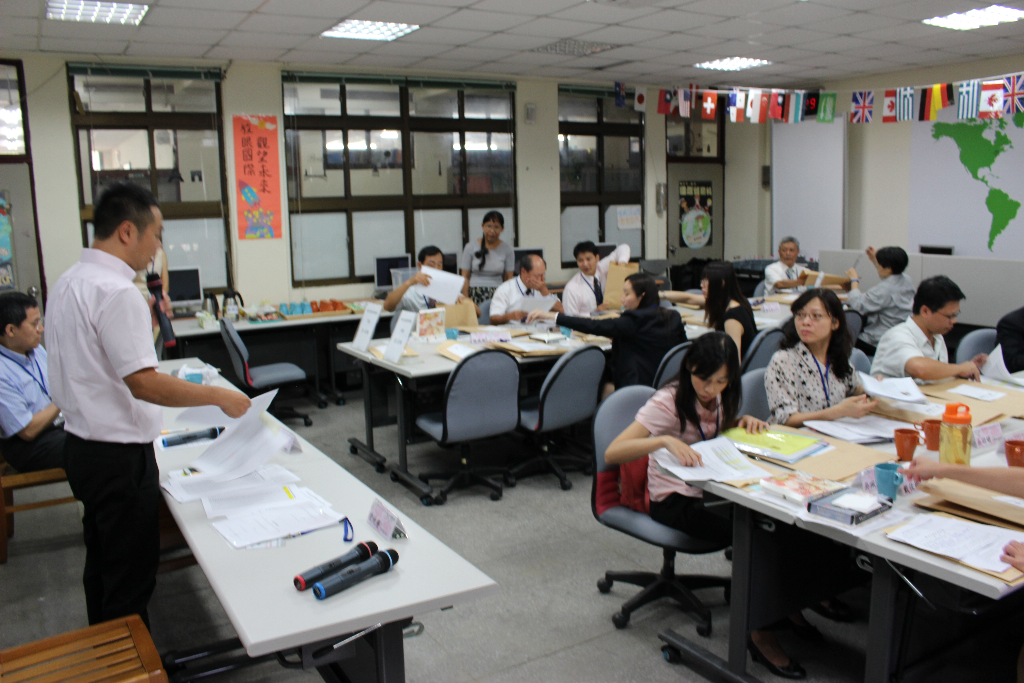 步驟二:收集大學資料
每一細項100-200字
與未來有關—大學、工作
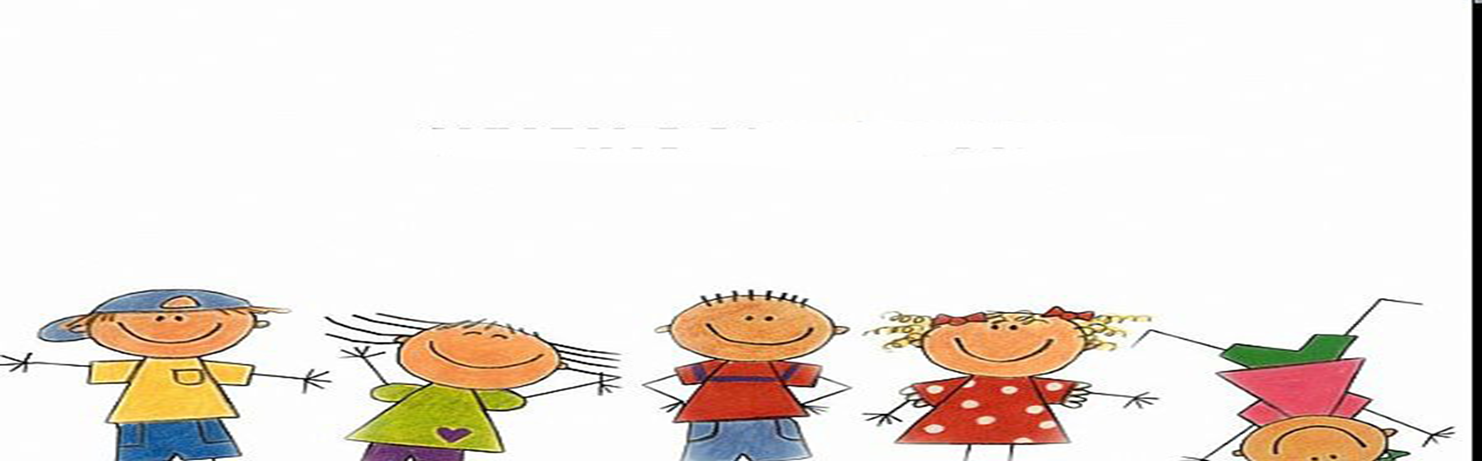 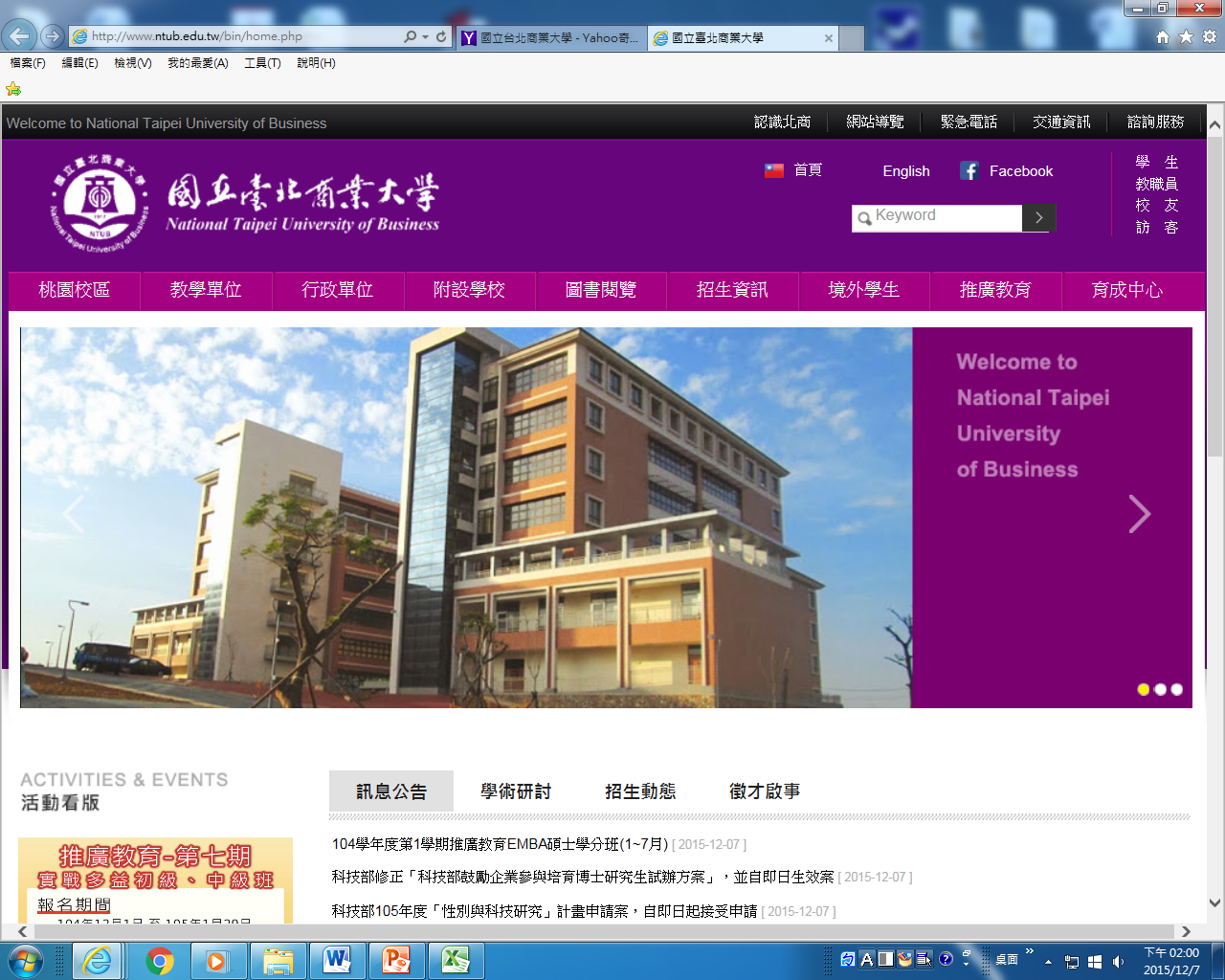 http://www.ntub.edu.tw/bin/home.php
教育目標
四年課程科目表
備註1：依「本校服務學習課程實施要點」規定：二、(一)「服務學習」為基本型課程，一學期，必修1學分，不計入畢業總學分數，上課及服務時數各為18小時。學生至非營利組織、政府機構或社區進行服務活動。
會計產業實務專班課程表
會計產業實務專班課程表
會計實務專班銜接課程
會計產業實務專班高職課程規畫與檢定對照表
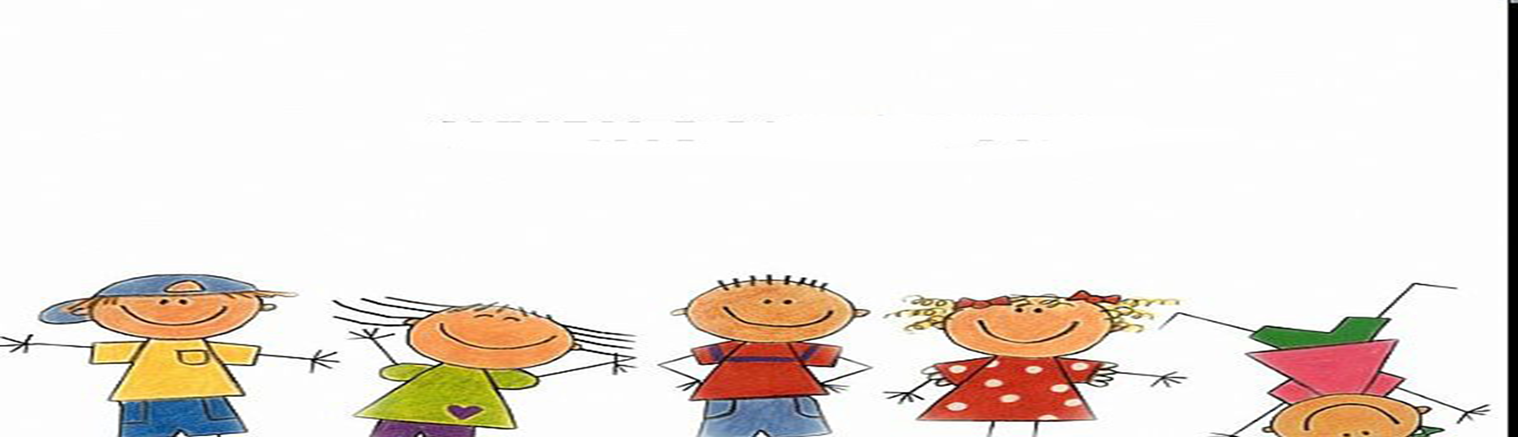 英語能力畢業門檻(通過下列其一始得畢業)
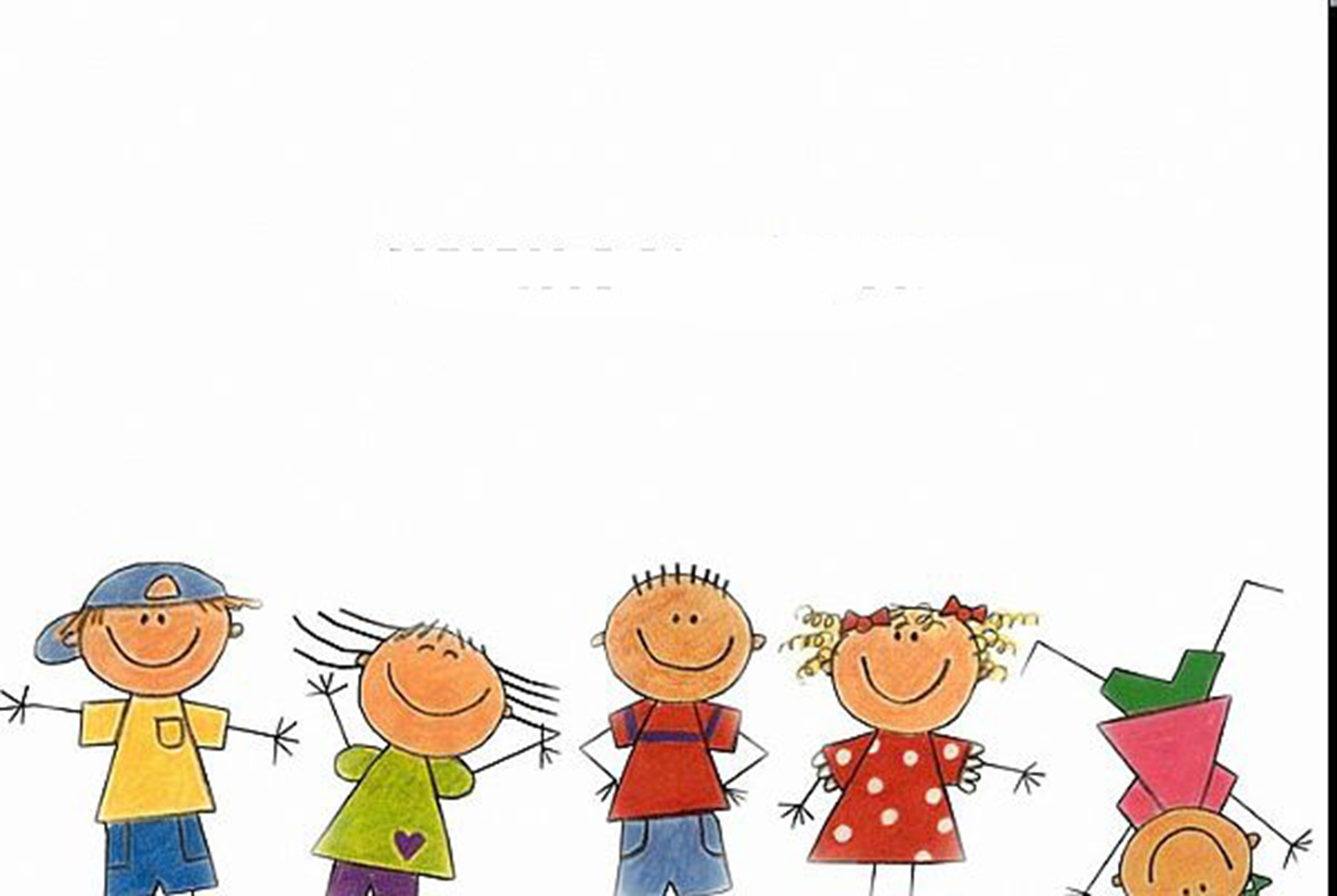 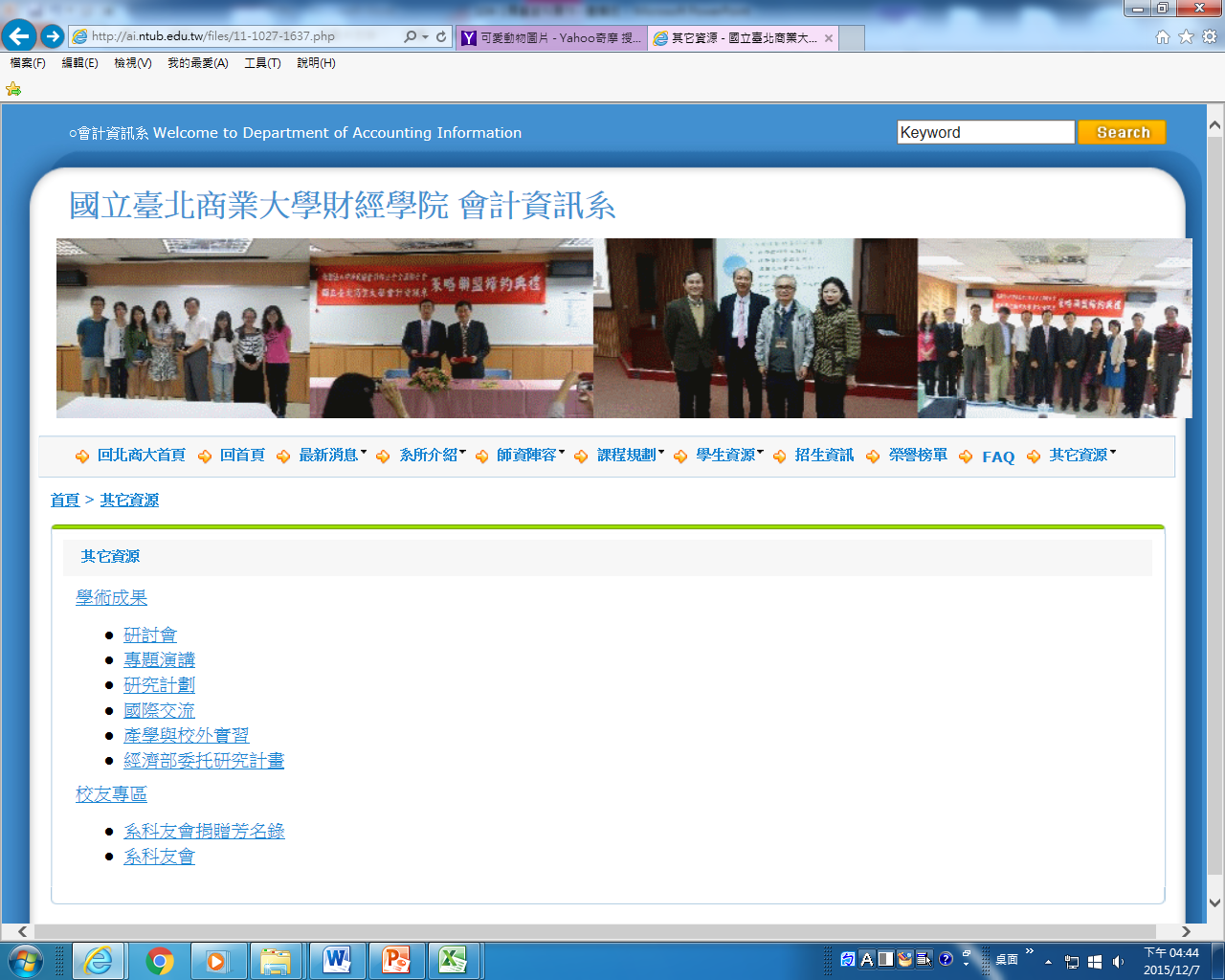 國際交流
產業及校外實習
交換學生
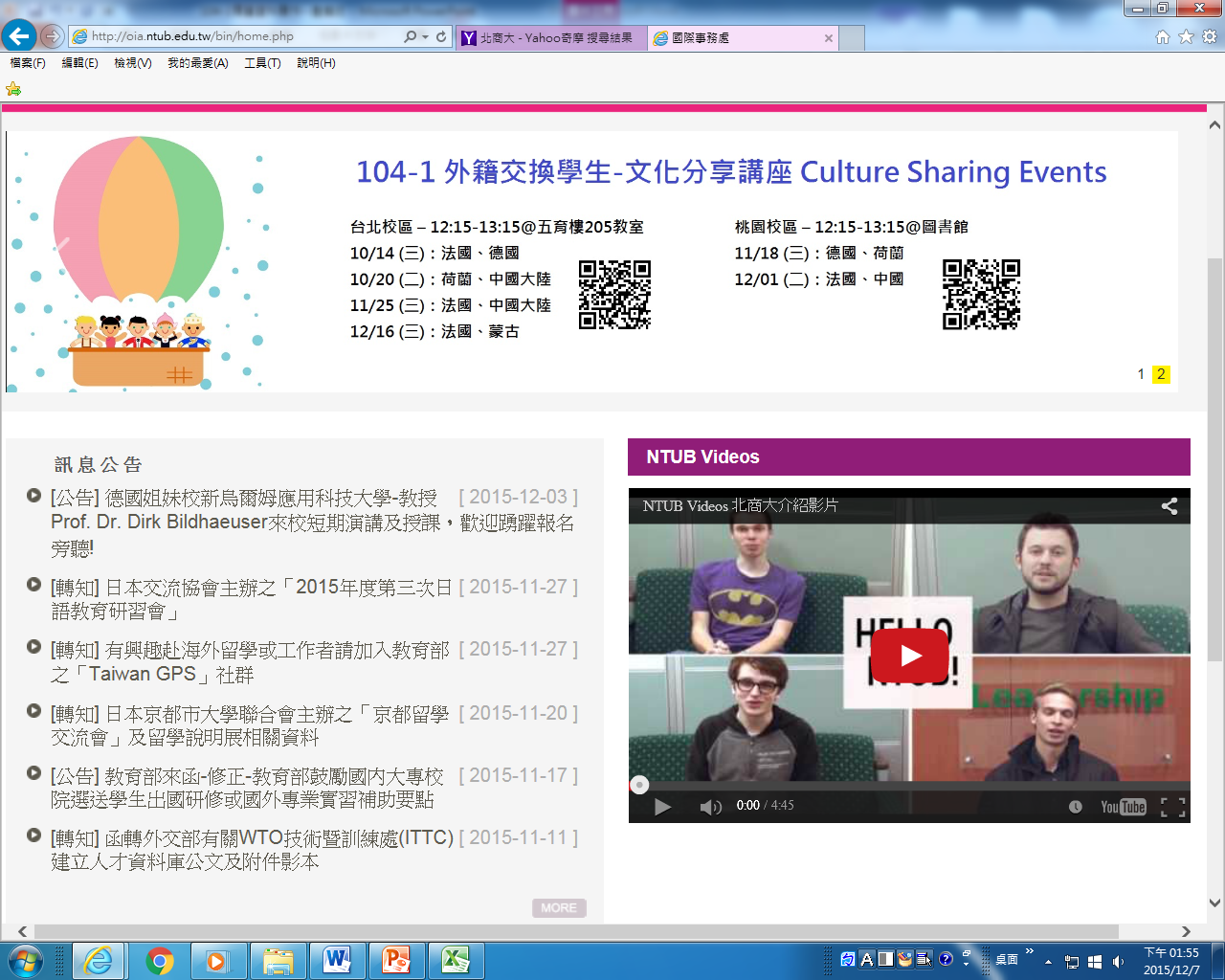 海外留學或打工
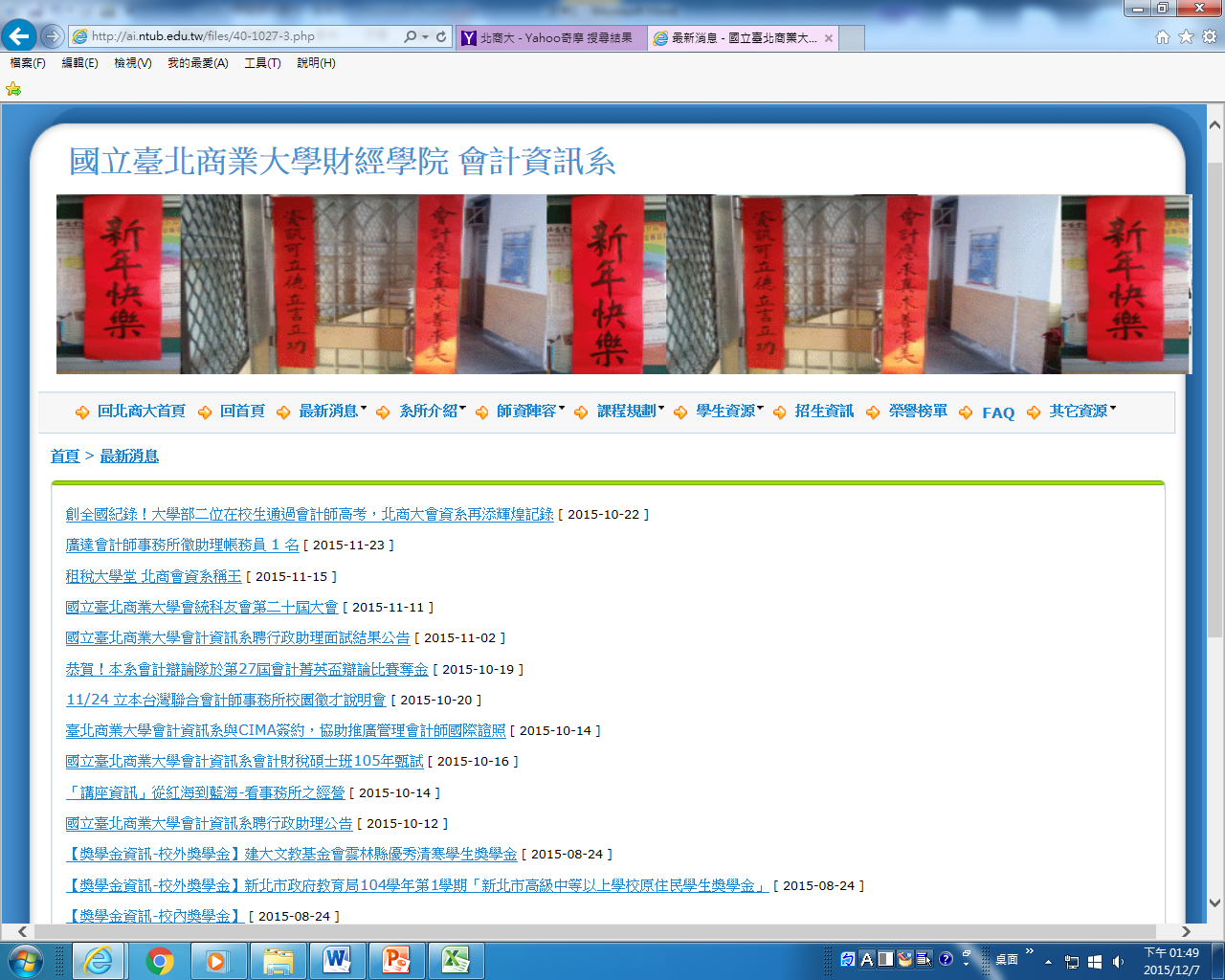 競賽
講座
步驟三:預擬大綱
休閒活動
目前感興趣/專長科目
學業:記帳士、會計資訊乙級、電腦乙級、多益500分..
課外活動:校外實習、寒假營隊/旅遊、志工服務、講座…
(人)父母師長鼓勵、特質及專長、 (事)課程規劃、就業優勢、(物)學費與設備 …
目標:
1.專業知能:延續高職會計、資訊課程，選讀0課程、實習
2.專業/英文證照及檢定:
3.溝通/合作能力:活動、志工服務、社團、營隊..
4.國際視野培養:閱讀、海外留學、交換學生、講座..
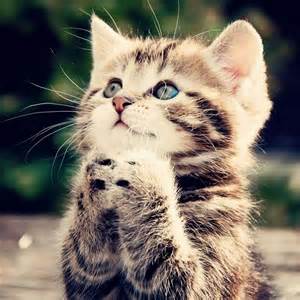 專業與品味(參考戴佐梅 會計師--尋找「會計」的桃花源)
 1、兼顧健康及家庭                        2、第二專長的建立
 3、多作藝文賞析，訓練品味       4、博學多聞，多閱讀
撰寫注意事項
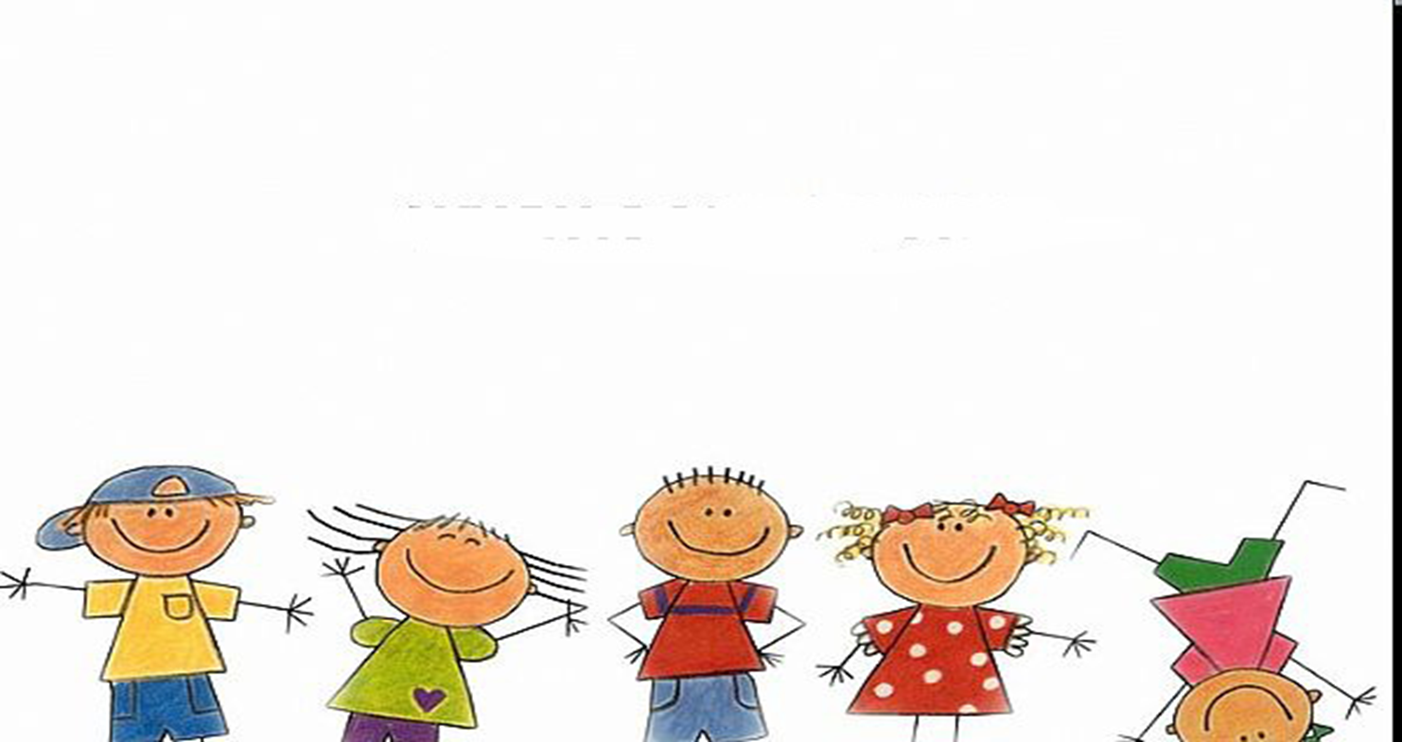 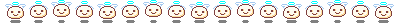 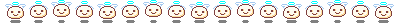 一.扣住主題
二.段落清楚
三.簡潔扼要
撰寫注意事項
一.扣住主題:收集校系課程、活動、資源…
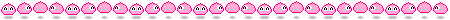 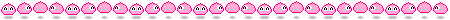 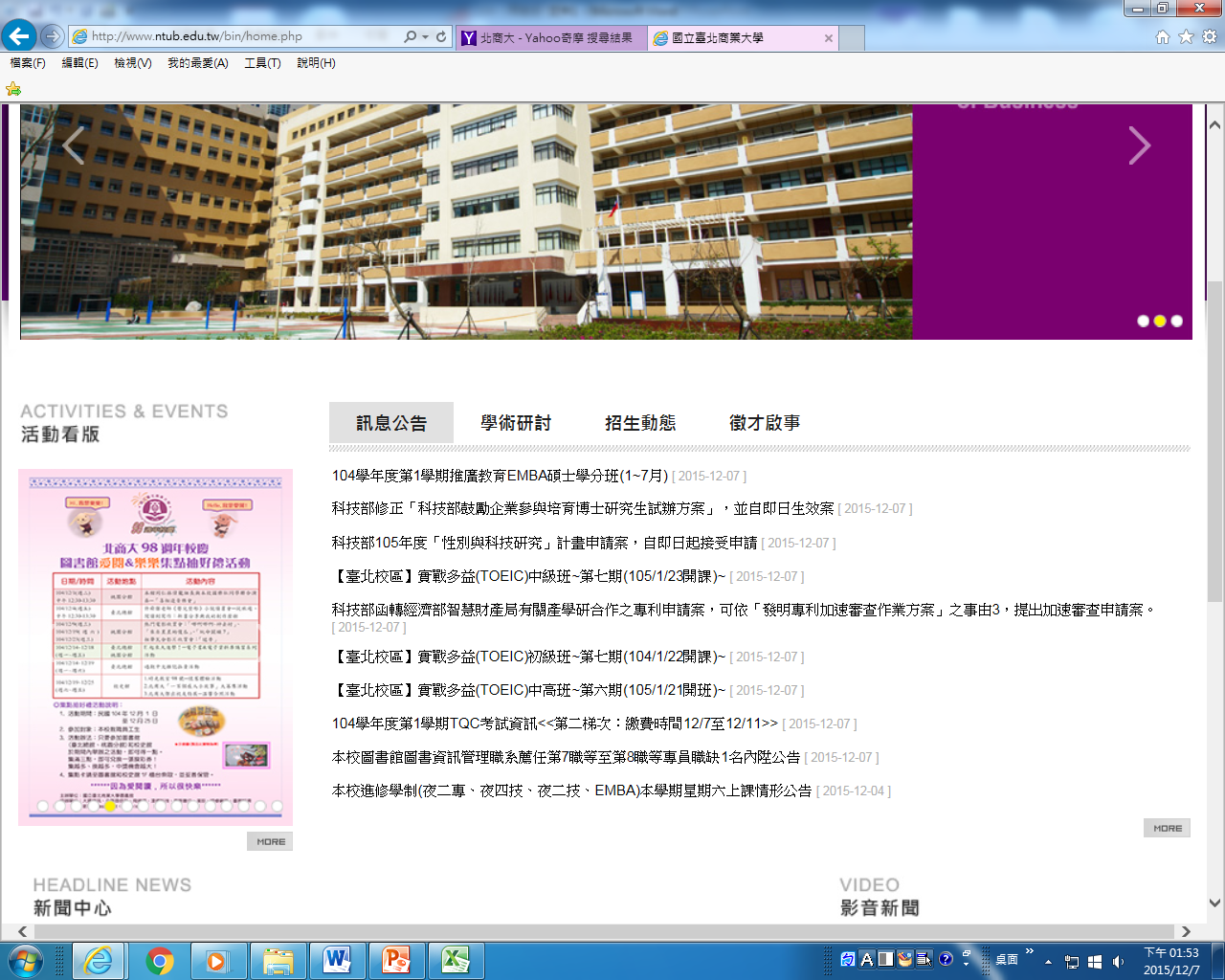 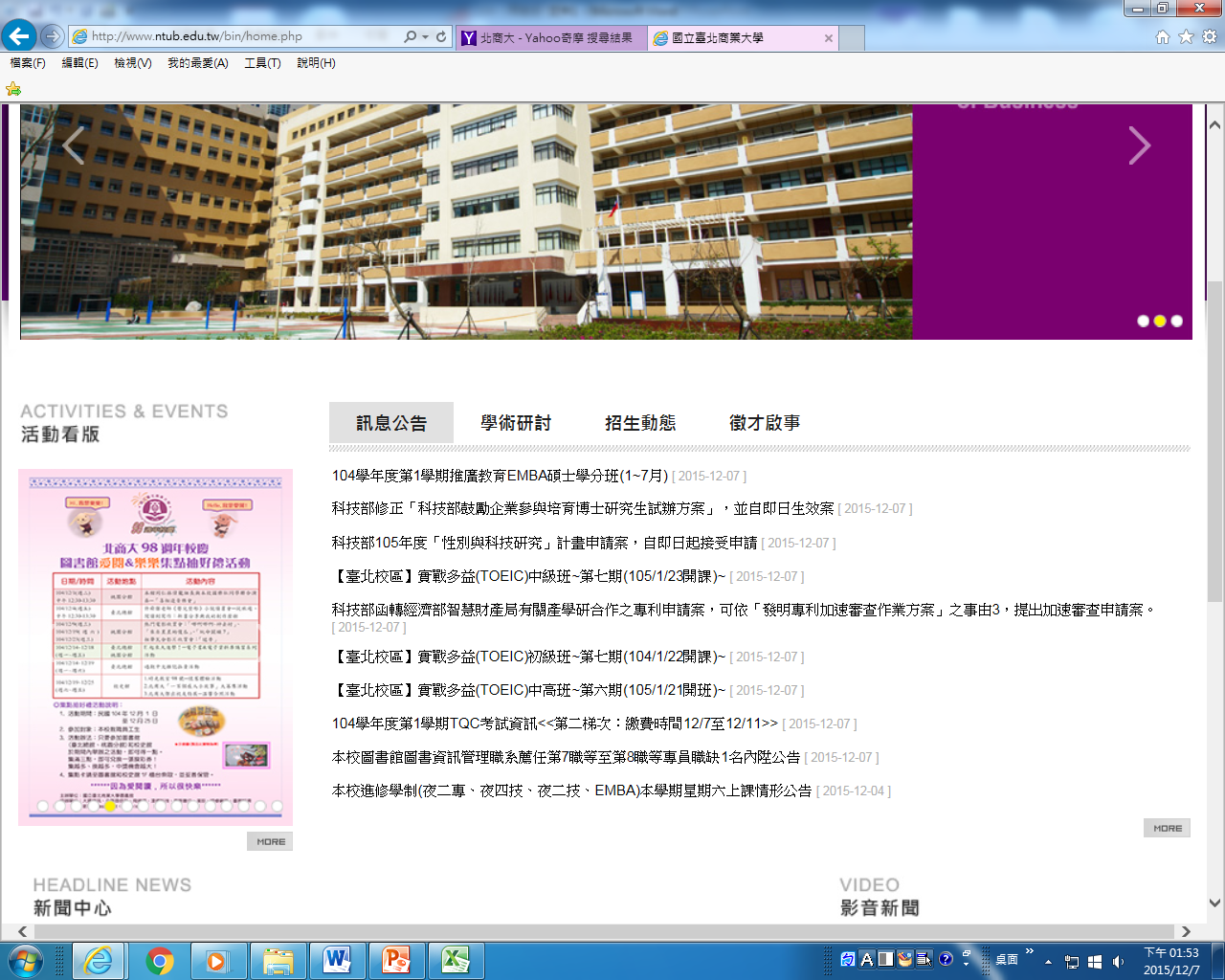 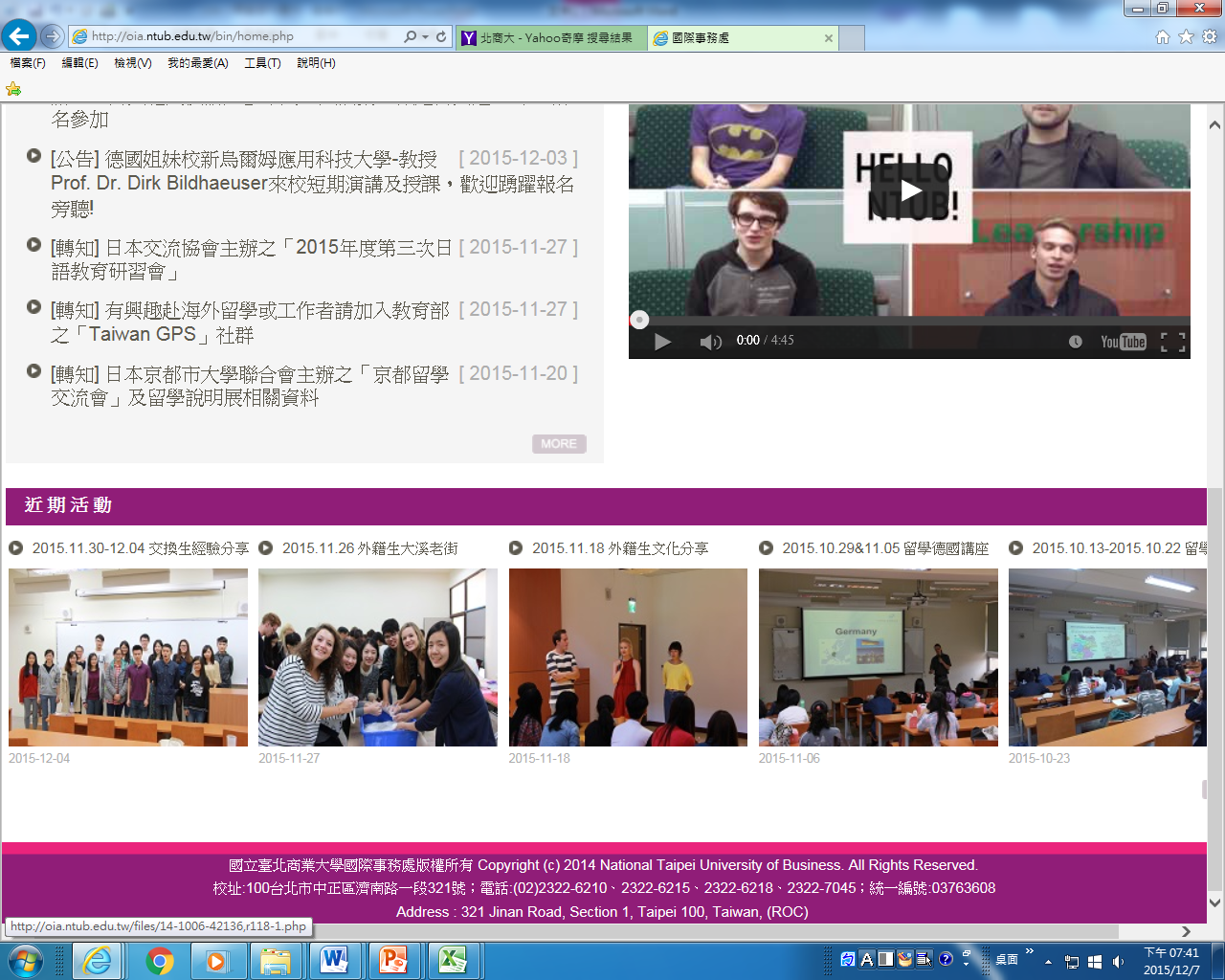 撰寫注意事項
二.段落清楚:標題用粗體、每段四-五行
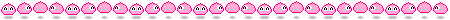 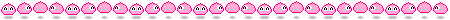 三.簡潔扼要:加入實例(人、事、時、地、物)
面試參考網站-壢商產攜專班
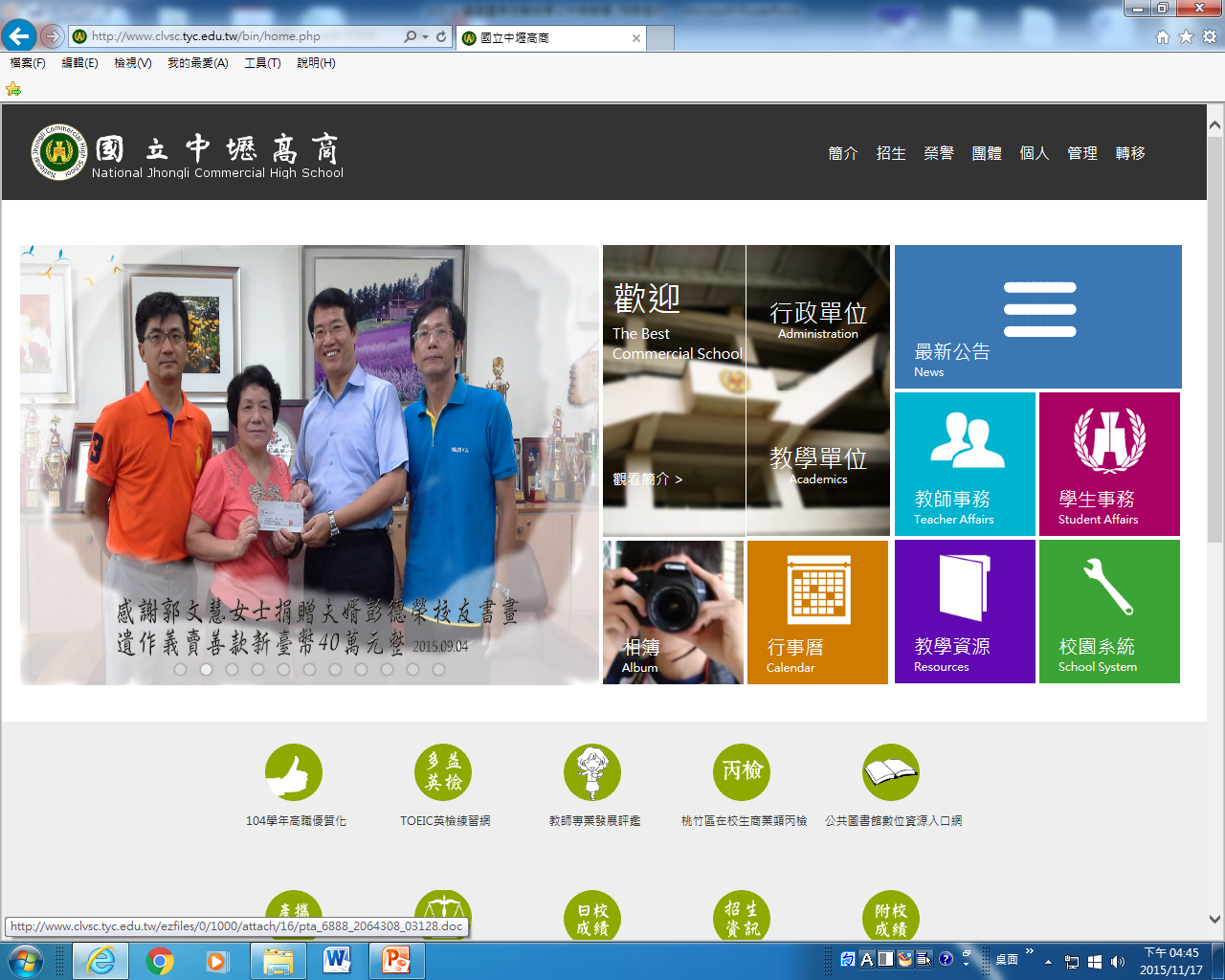 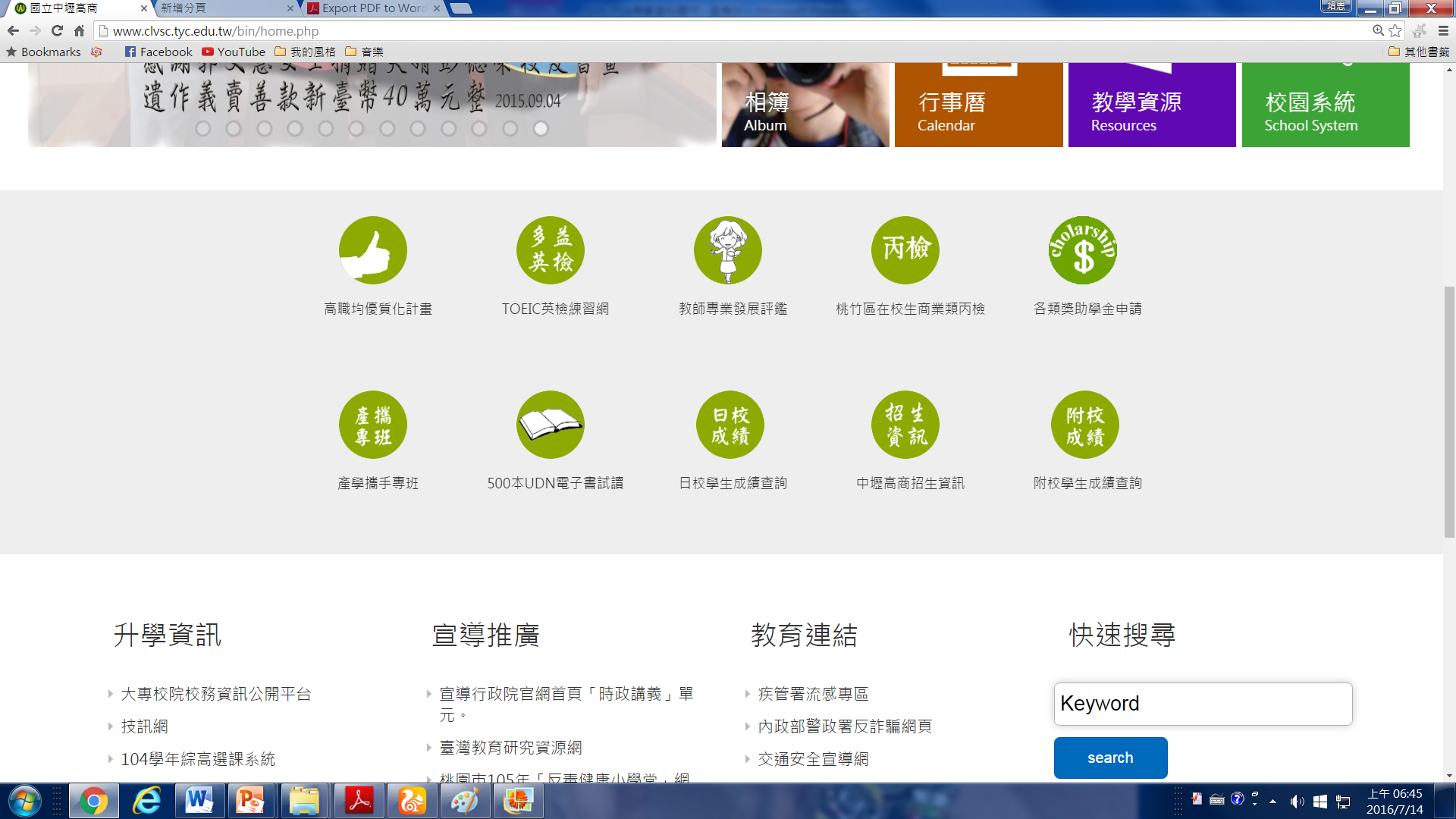